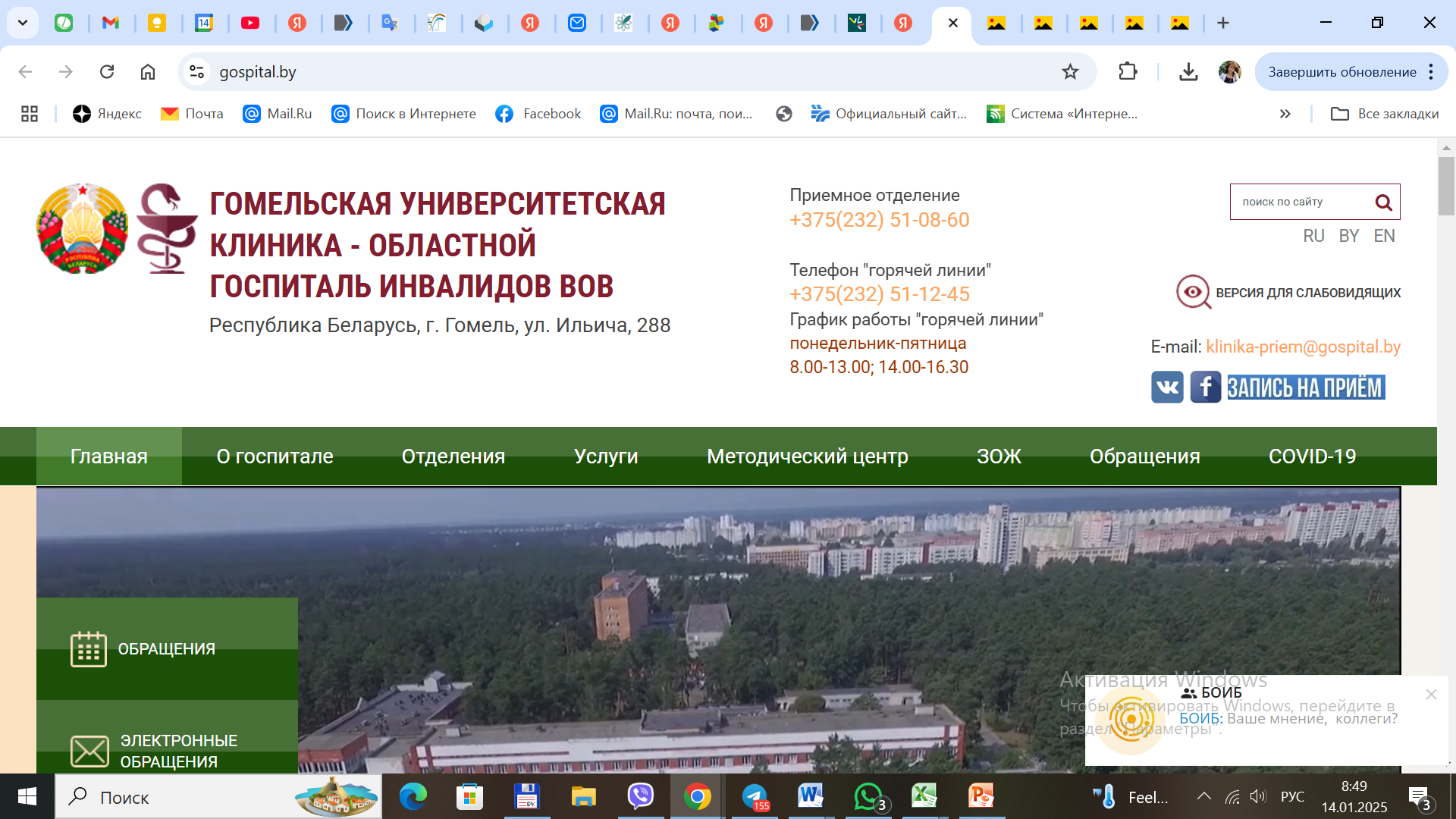 Что такое инсульт?
Это нарушение мозгового кровообращения вследствие закупорки или разрыва сосуда
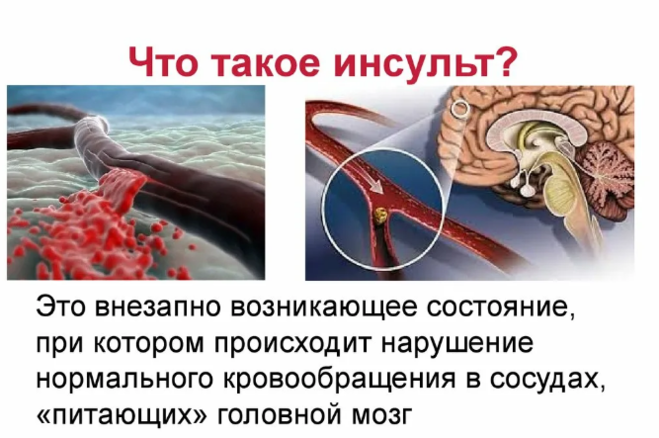 Симптомы инсульта
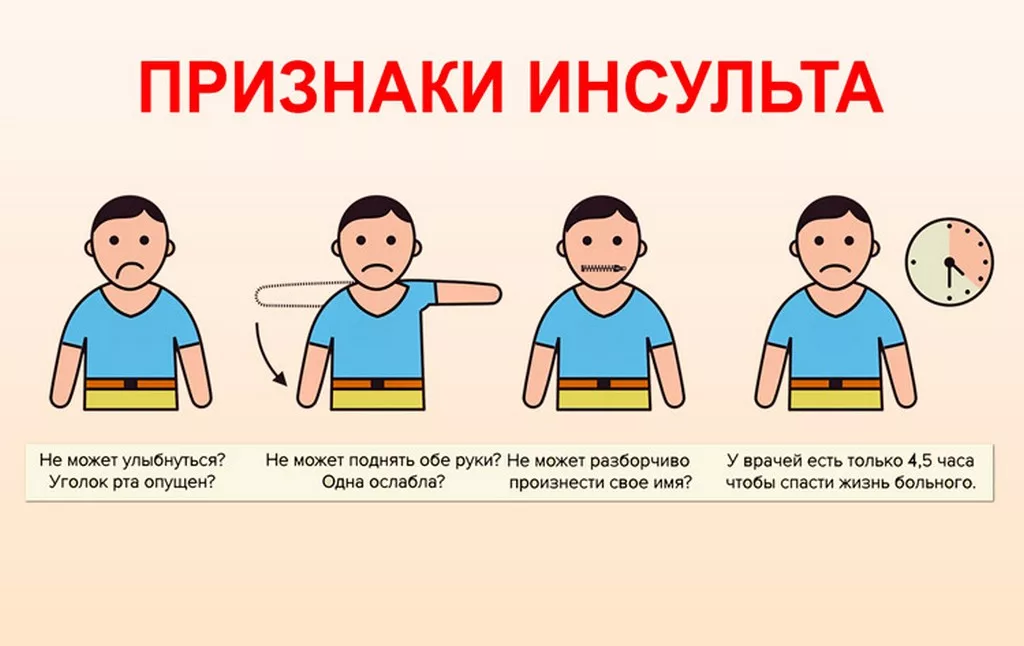 Основные факторы риска инсульта
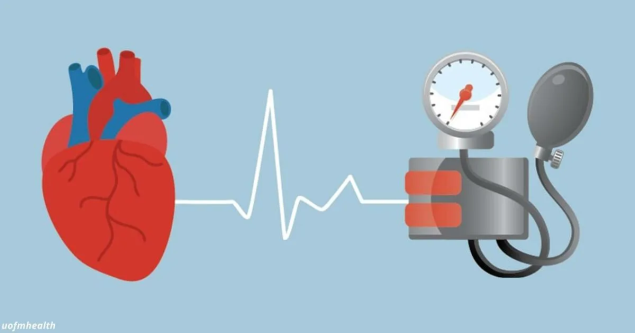 Повышенное артериальное давление

Неправильное питание

Отсутствие физической нагрузки

Курение

Ожирение
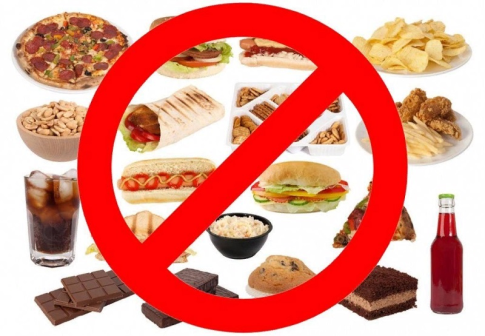 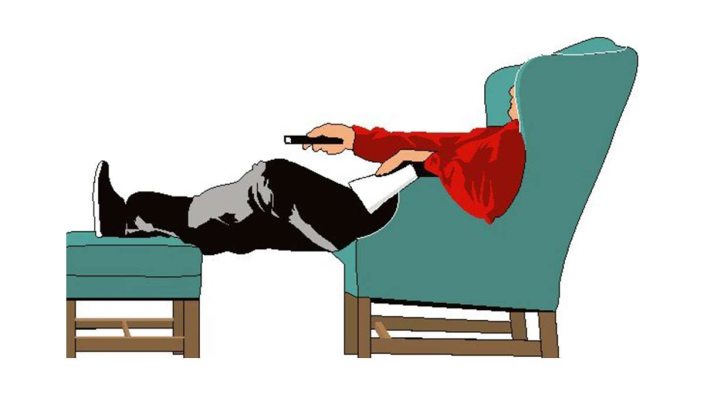 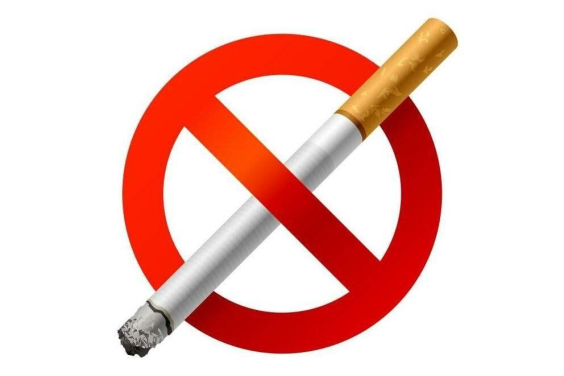 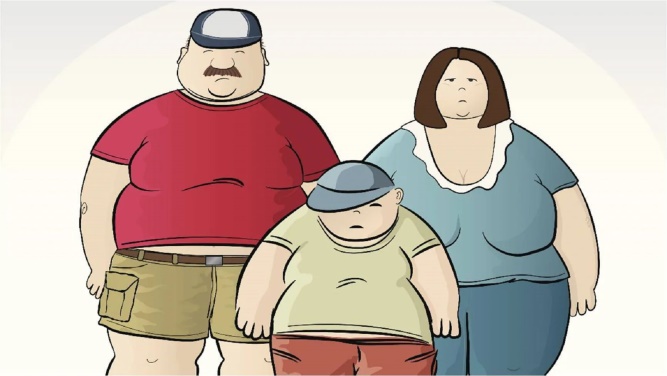 Первичная профилактика инсульта
Обязательная профилактика атеросклероза.
Снижение веса и здоровое питание.
150 минут физической активности в неделю (ходьба) или 75 минут физической интенсивной нагрузки в неделю.
Лечение диабета.
Не курить.
Применение Ацетилсалициловой кислоты только по показаниям.
Целевой уровень АД ниже 130/80 мм.рт.ст.
4